Formal Langauge, Informal Langauge, and Slang
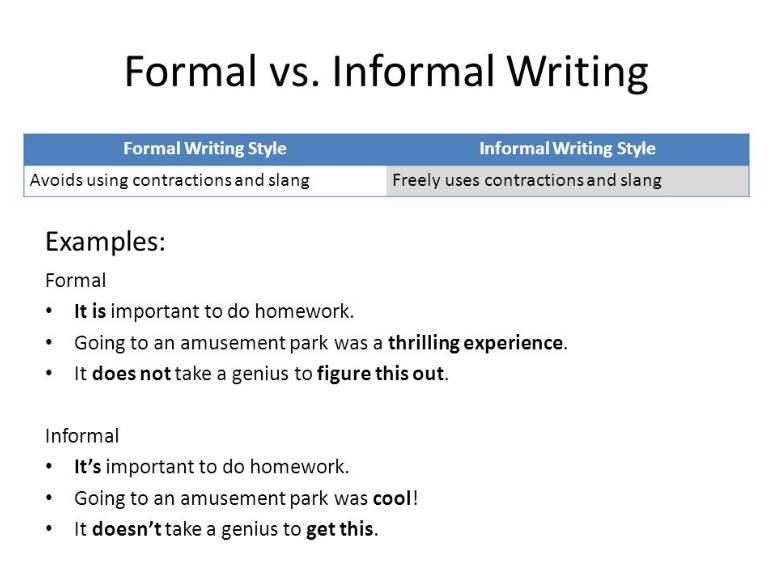 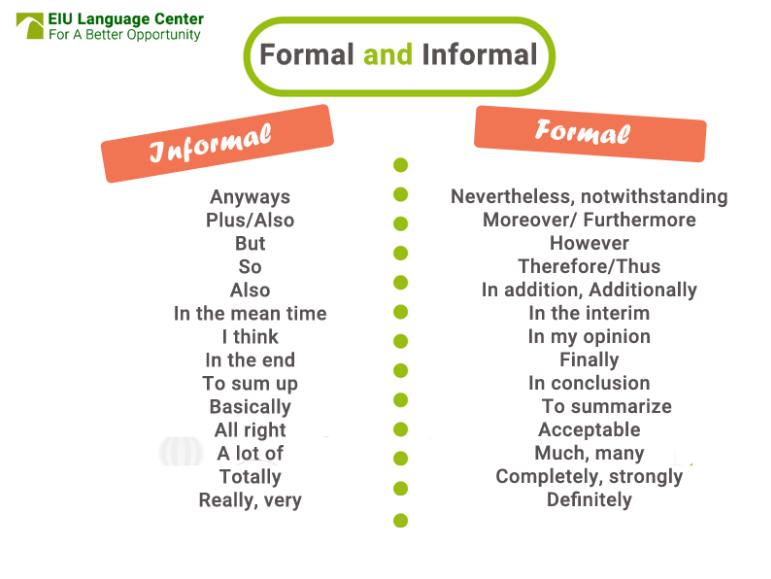 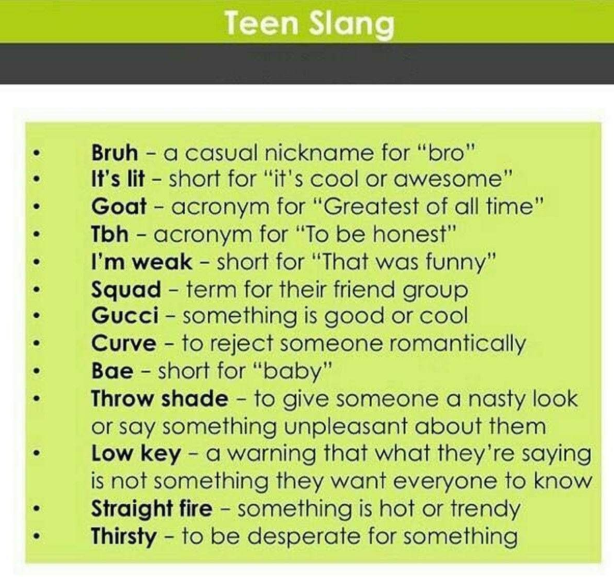 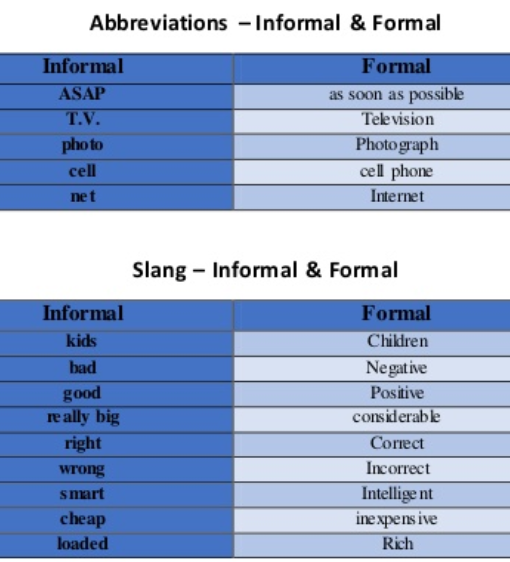